Multilingual signage and handouts
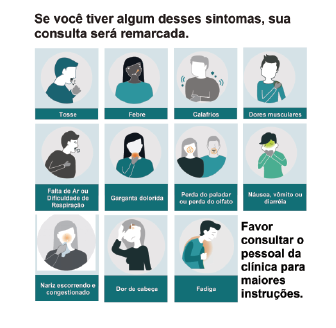 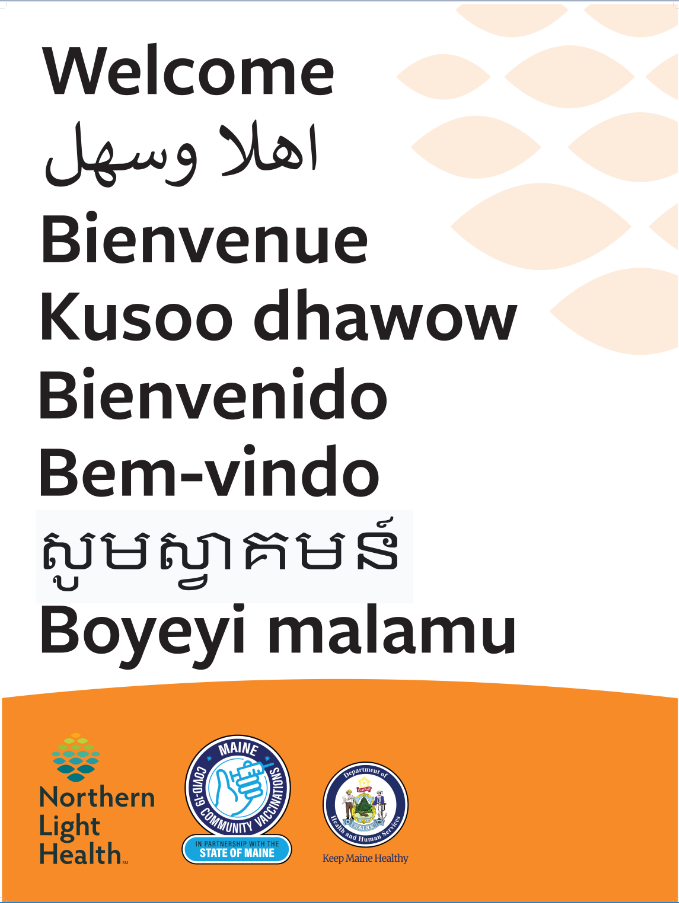 1